BS111
Probability and Statistics
Lecture 02
Lectures References (1/2)
Probability & Statistics for
Engineers & Scientists

9th Edition
BS111 Probability and Statistics
3
Lectures References (2/2)
Applied Statistics and Probability for Engineers

7th Edition
BS111 Probability and Statistics
4
Course Syllabus
Chapter 1: Probability.
Chapter 2: Random Variables.
Chapter 3: Probability Distributions.
Chapter 4: Descriptive Statistics.
Chapter 5: Estimation (Confidence Interval).
Chapter 6: Hypothesis Tests.
BS111 Probability and Statistics
5
Chapter 1: Probability
Sample Space.
Events.
Counting Techniques.
Probability of an Event.
Additive Rules.
Conditional Probability.
Independence, and the Product Rule.
Bayes’ Rule.
BS111 Probability and Statistics
6
Sample Space (1/9)
Random (Statistical) Experiment:
An experiment <with known outcomes> whose outcome cannot be predicted with certainty, before the experiment is run.
BS111 Probability and Statistics
7
Sample Space (1/9)
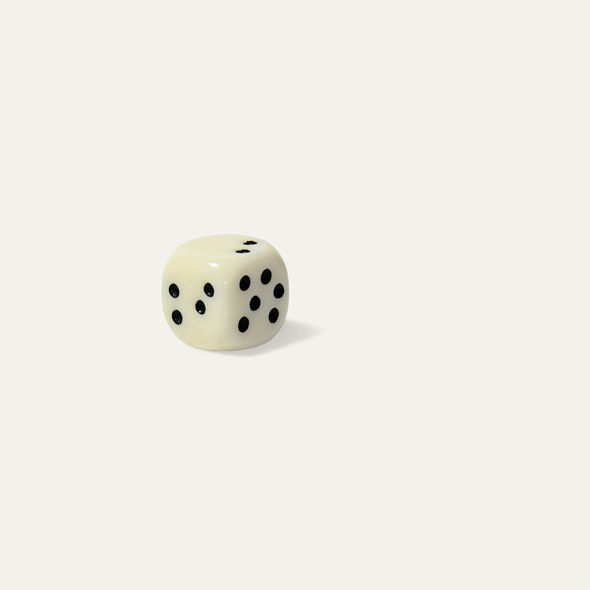 Random (Statistical) Experiment:
An experiment <with known outcomes> whose outcome cannot be predicted with certainty, before the experiment is run.
The toss of (flipping) a coin
The roll of a dice
BS111 Probability and Statistics
8
Sample Space (2/9)
Sample Space 
Set of ALL possible outcomes of a random experiment.
A	sample	space	is	discrete	if	it	consists	of	a	finite	or
countable infinite set of outcomes.
A sample	space	is	continuous	if	it	contains	an	interval (either finite or infinite) of real numbers.
BS111 Probability and Statistics
9
Sample Space (3/9)
Sample Space (S)
Set of ALL possible outcomes of a random experiment.
The roll of a dice
BS111 Probability and Statistics
10
Sample Space (3/9)
Sample Space (S):
Set of ALL possible outcomes of a random experiment.
𝑆={1,2,3,4,5,6}
The roll of a dice
BS111 Probability and Statistics
11
Sample Space (3/9)
Discrete
Sample Space (𝑺):
Set of ALL possible outcomes of a random experiment.
𝑆={1,2,3,4,5,6}
Each   outcome   in   a   sample   space   is called  an  element  or  a  member  of  the sample space, or simply a sample point.
The roll of a dice
BS111 Probability and Statistics
12
Sample Space (4/9)
Sample Space (𝑺):
Set of ALL possible outcomes of a random experiment.
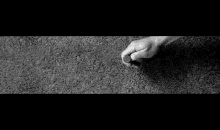 Flipping a coin
BS111 Probability and Statistics
13
Sample Space (4/9)
Sample Space (𝑺):
Set of ALL possible outcomes of a random experiment.
𝑆={𝐻𝑒𝑎𝑑,𝑇𝑎𝑖𝑙}
𝑆={𝐻,𝑇}
Flipping a coin
BS111 Probability and Statistics
14
Sample Space (5/9)
Example1:
Find	the	sample	space	for (flipping) a coin of two times?
the	random
experiments
BS111 Probability and Statistics
15
Sample Space (5/9)
Example1:
Find	the	sample	space	for (flipping) a coin of two times?


Answer:

𝑆={𝐻𝐻,𝐻𝑇,𝑇𝐻,𝑇𝑇}
the	random
experiments
BS111 Probability and Statistics
16
Sample Space (6/9)
Tree Diagrams:
Sample spaces can also be described graphically with tree diagrams.


𝑆={𝐻𝐻,𝐻𝑇,𝑇𝐻,𝑇𝑇}
BS111 Probability and Statistics
17
Sample Space (7/9)
Example2:
An experiment consists of flipping a coin and then flipping it a second time if a head occurs. If a tail occurs on the first flip, then a die is tossed once.
BS111 Probability and Statistics
18
Sample Space (7/9)
Example2:
An experiment consists of flipping a coin and then flipping it a second time if a head occurs. If a tail occurs on the first flip, then a die is tossed once.
Answer:

𝑆={𝐻𝐻,𝐻𝑇,𝑇1,𝑇2,𝑇3,𝑇4,𝑇5,𝑇6}
BS111 Probability and Statistics
19
Sample Space (8/9)
Example2:

𝑆=
{𝐻𝐻,𝐻𝑇,𝑇1,𝑇2,
𝑇3,𝑇4,𝑇5,𝑇6}
BS111 Probability and Statistics
20
Sample Space (9/9)
Continuous
Example3:
Consider  an  experiment  that  selects  a  cell  phone  camera and  records, the recycle time of  a flash  (the time taken  to ready the camera for another flash).
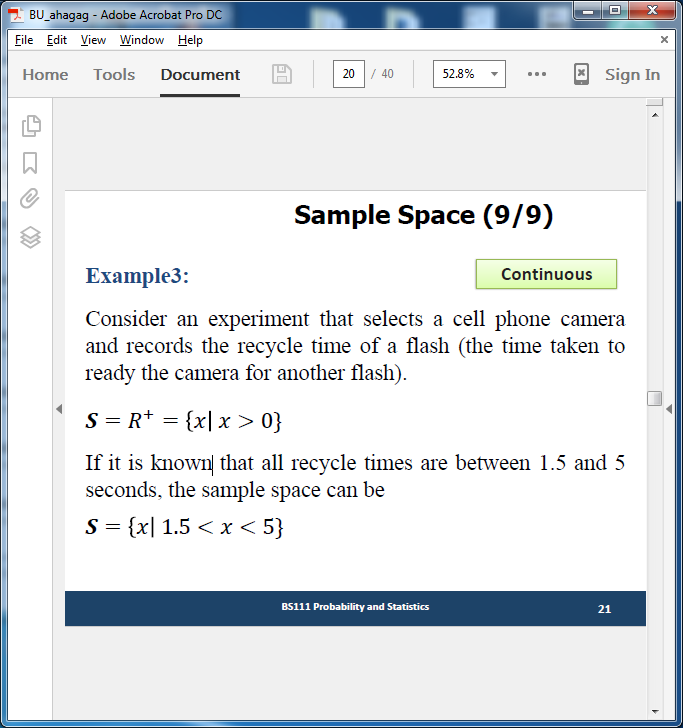 If it is known that all recycle times are between 1.5 and 5 seconds, the sample space can be
𝑺 =	𝑥	1.5 < 𝑥 < 5}
BS111 Probability and Statistics
21
Events (1/19)
Event (𝑬):
A result of none , one , or more outcomes in the sample space. An  event  is  a  subset  of  the  sample  space  of  a random experiment.
BS111 Probability and Statistics
22
Events (2/19)
Event (𝑬):
A result of none , one , or more outcomes in the sample space. An  event  is  a  subset  of  the  sample  space  of  a random experiment.
S = {1,2,3,4,5,6}
𝐸 = {2,4,6}
Even Numbers
The roll of a dice
BS111 Probability and Statistics
23
Events (3/19)
Example1:
A dice is rolled twice. What is the Event that the sum of the faces is greater than 7, given that the first outcome was a 4?
BS111 Probability and Statistics
24
Events (4/19)
Example1:
A dice is rolled twice. What is the Event that the sum of the faces is greater than 7, given that the first outcome was a 4?
Answer:
S = {11, 12, 13, 14, 15, 16, 21, 22, 23, 24, 25, 26,
31, 32, 33, 34, 35, 36, 𝟒𝟏,𝟒𝟐,𝟒𝟑,𝟒𝟒,𝟒𝟓,𝟒𝟔,
51, 52, 53, 54, 55, 56, 61, 62, 63, 64, 65, 66}

𝐸 = {44, 45, 46}
BS111 Probability and Statistics
25
Events (5/19)
Definitions
We  can  also  be  interested  in  describing  new  events  from combinations   of   existing   events.   Because   events   are subsets,  we  can  use  basic  set  operations  such  as  unions, intersections,  and  complements  to  form  other  events  of interest. Some of the basic set operations are summarized here in terms of events:
BS111 Probability and Statistics
26
Events (6/19)
Definitions
1.   The union of two events is the event that consists of all outcomes that are contained in either of the two events. We denote the union as E1  ∪ E2.
The intersection of two events is the event that consists of  all  outcomes  that  are  contained  in  both  of  the  two events. We denote the intersection as E1  ∩ E2.
The complement of an event in a sample space is the set of  outcomes  in  the  sample  space  that  are  not  in  the event. We denote the complement of the event 𝐸  as 𝐸′ or	𝐸𝐶                “A𝐶= {x : x ∉ A}”
BS111 Probability and Statistics
27
Events (6/19)
Definitions
The complements between SETs
	the given complement of a specific SET “ex: A” to another SET “ex: B”, is defined as all Elements of SET A that not belong to the SET B
A \ B ; read  “A given B”
Complement properties
A \ B ≠ B \ A	      of  A ≠ B
A U A𝐶  = S or U “universal SET”
A ∩ A𝐶  = ϕ 
A \ B	=	A ∩ BC  
(AC)C  = A
BS111 Probability and Statistics
27
Events (7/19)
Ex:
	Let 	Z={a, b, c, d}
	 	S={3, 4, 0, -5, -7}, let G ⊂ S = {0, 3, 4}
		X={0, 6, 3, 12, 8}
Then:
		X ∩ S ={0, 3}
		 X U S ={0, 3, 4, -5, -7, 6, 8, 12}
		 X ∩ Z ={   }  =  ϕ
		 G𝐶  = {-5, -7} =   S \ G
		S \ X = { 4, -5, -7}  = S – X
		X \ S = { 6, 12, 8}  =  X – S
Difference
BS111 Probability and Statistics
28
Events
•   Let A and B be sets. The difference of A and B , denoted by A - B , is the set containing those elements that are in A but not in B .

•   The difference of A and B is also called the complement of B with respect to A.

•   An element x belongs to the difference of A and B if and only if x ϵ A and x ɇ B . This tells us
Events (6/19)
Definitions
The extension of the all complements is the Symmetric Difference, defined for SETs A and B as:
	A Δ B = (A \ B) U (B \ A)
Ex: let; 	A={8, 9, 10, 11},		B={10, 11, 12, 13}
The symmetric difference is
	 A Δ B = {10, 11, 12, 13}
BS111 Probability and Statistics
27
Events
•   Symmetric difference properties

For any SET A		   A Δ ϕ = A
For any SET A 		  A Δ A = ϕ
For any SETs of A and B 	  A Δ B = B Δ A
Events (8/19)
Example2:
In the tossing of a die, we might let A be the event that an even number occurs and B  the event that a number greater than 3 shows.
BS111 Probability and Statistics
29
Events (9/19)
Example2:
In the tossing of a die, we might let A be the event that an even number occurs and B  the event that a number greater than 3 shows.
Then the subsets A = {2, 4, 6} and B = {4, 5, 6} are subsets
of the same sample space S               = {1, 2, 3, 4, 5, 6}.
BS111 Probability and Statistics
30
Events (10/19)
Example2:
Then the subsets A = {2, 4, 6} and B = {4, 5, 6} are subsets
of the same sample space S = {1, 2, 3, 4, 5, 6}.
A ∩ B =
A ∪ B =
4, 6
2, 4, 5, 6
A′  =	1, 3, 5
B′ =	1, 2, 3
BS111 Probability and Statistics
31
Events (12/19)
Venn Diagrams:
Diagrams  are  often  used  to  portray  relationships  between sets,   and   these   diagrams   are   also   used   to   describe relationships between events. We can use Venn diagrams to represent a sample space and events in a sample space.
S
E
BS111 Probability and Statistics
33
Events (13/19)
Example1:
BS111 Probability and Statistics
34
Events (13/19)
Example1:
A ∪ C = regions 1, 2, 3, 4, 5, and 7,
B’ ∩ A = regions 4 and 7,
A ∩ B ∩ C = region 1,
(A ∪ B) ∩ C’ = regions 2, 6, and 7,
BS111 Probability and Statistics
34
Events (14/19)
Example2:
BS111 Probability and Statistics
35
Events (15/19)
Example3:
BS111 Probability and Statistics
36
Events (16/19)
Example4:
BS111 Probability and Statistics
37
Events (17/19)
Mutually exclusive events
Mutually exclusive events are those that cannot happen simultaneously, whereas independent events are those whose probabilities do not affect one another.
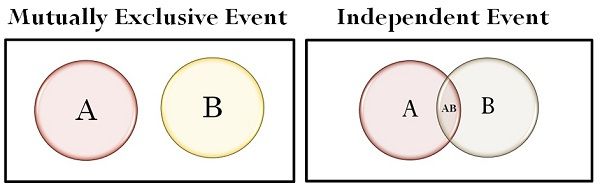 S
BS111 Probability and Statistics
38
Events (11/19)
Mutually Exclusive, or Disjoint:
Two events A and B are mutually exclusive, or disjoint, 
if A ∩ B = ∅, that is, if A and B have no elements in common.
and B =	1, 3, 5
= ∅
A  =	2, 4, 6
A ∩  B =
BS111 Probability and Statistics
32
Additive Rules (3/13)
BS111 Probability and Statistics
43
Additive Rules (4/13)
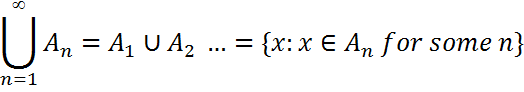 A1
A2
A3
An
….
S
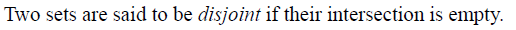 BS111 Probability and Statistics
44
Events (17/19)
Non-mutually exclusive events
Two sets are non-mutually exclusive if they share common elements. ... Non-mutually exclusive events can make calculating probability more complex.
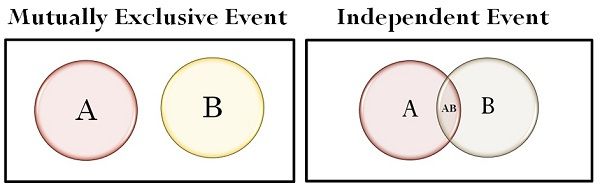 S
BS111 Probability and Statistics
38
Events (18/19)
Example6:
1
4
A ∩ C = φ
A ∪ B = A
2
6
5
7
BS111 Probability and Statistics
39
Additive Rules (1/13)
BS111 Probability and Statistics
47
Additive Rules (2/13)
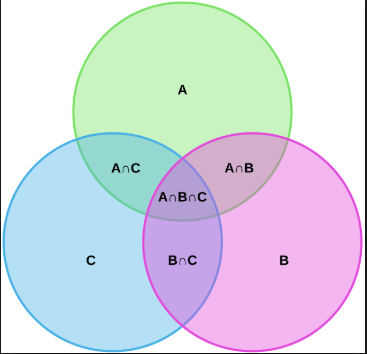 BS111 Probability and Statistics
48
Additive Rules (5/13)
Example4:
If	𝑃	A	= 0.3 ,	𝑃	B	= 0.2 ,	𝑃	A ∩ B 
the following probabilities:
= 0.1	determine
1)𝑃(𝐴c)
2)𝑃(𝐴∪𝐵) 
3)𝑃(𝐴c∩𝐵)
4)𝑃[(𝐴∪𝐵)c]
BS111 Probability and Statistics
49
Additive Rules (6/13)
Example4:
If 𝑃(𝐴)=0.3, 𝑃(𝐵)=0.2, 𝑃(𝐴∩𝐵)=0.1 determine the following probabilities:
1)𝑃(𝐴c) = 1−𝑃𝐴 = 1−0.3 = 0.7
2)𝑃(𝐴∪𝐵) = 0.3+0.2−0.1 = 0.4
BS111 Probability and Statistics
50
Additive Rules (7/13)
Example4:
If	𝑃	A	= 0.3 ,	𝑃	B	= 0.2 ,	𝑃	A ∩ B
the following probabilities:
= 0.1	determine
3)	𝑃	 𝐴c∩𝐵
S
B
A
BS111 Probability and Statistics
10
Additive Rules (7/13)
Example4:
If	𝑃	A	= 0.3 ,	𝑃	B	= 0.2 ,	𝑃	A ∩ B
the following probabilities:
= 0.1	determine
3)	𝑃	 𝐴c  ∩ B
S
B
A
BS111 Probability and Statistics
52
Additive Rules (7/13)
Example4:
If	𝑃	A	= 0.3 ,	𝑃	B	= 0.2 ,	𝑃	A ∩ B
the following probabilities:
= 0.1	determine
3)	𝑃	 𝐴c  ∩ B
S
B
A
BS111 Probability and Statistics
53
Additive Rules (7/13)
Example4:
If	𝑃	A	= 0.3 ,	𝑃	B	= 0.2 ,	𝑃	A ∩ B
the following probabilities:
= 0.1	determine
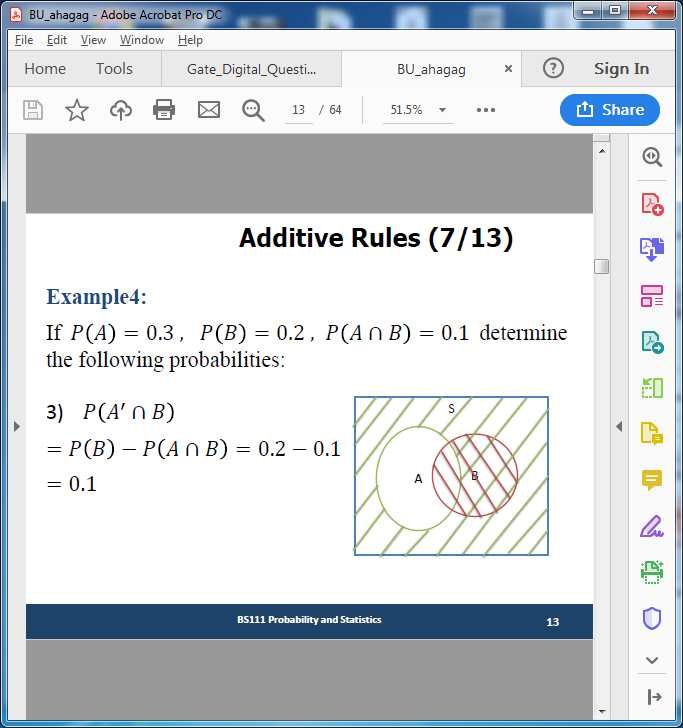 S
B
A
BS111 Probability and Statistics
54
Additive Rules (8/13)
Example4:
If	𝑃	A	= 0.3 ,	𝑃	B	= 0.2 ,	𝑃	A ∩ B
the following probabilities:
= 0.1	determine
C
4)	𝑃 	A ∪ B
BS111 Probability and Statistics
55
Additive Rules (8/13)
Example4:
If	𝑃	A	= 0.3 ,	𝑃	B	= 0.2 ,	𝑃	A ∩ B
the following probabilities:
= 0.1	determine
c
= P	A c ∩ Bc
4)	𝑃	A ∪ B
S
B
A
BS111 Probability and Statistics
56
Additive Rules (8/13)
Example4:
If	𝑃	A	= 0.3 ,	𝑃	B	= 0.2 ,	𝑃	A ∩ B
the following probabilities:
= 0.1	determine
c
= 𝑃	A c ∩ B c
4)	𝑃	A ∪ B
S
B
A
= 1 - P	A ∪ B
= 1 -  0.4 = 0.6
BS111 Probability and Statistics
57
Example of Venn diagram
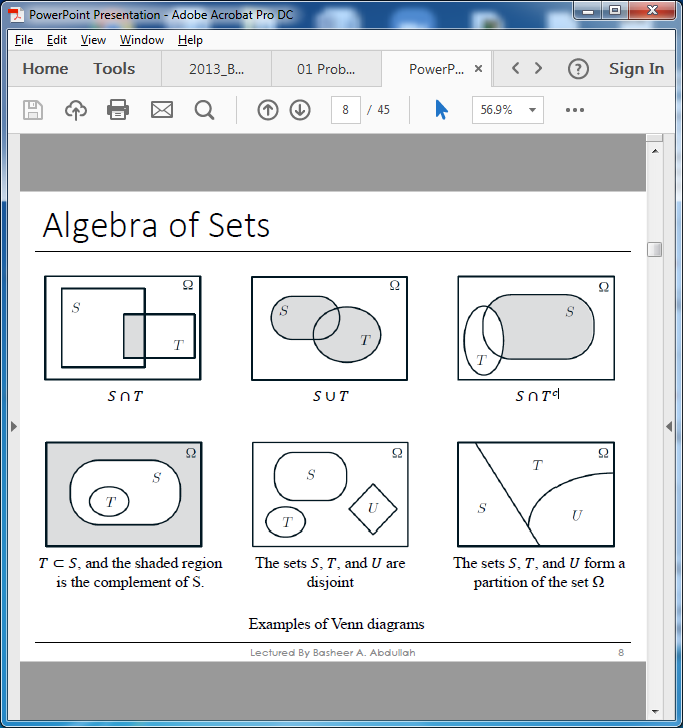 BS111 Probability and Statistics
58
Events (19/19)
Several Results:
BS111 Probability and Statistics
40
De Morgan’s Laws
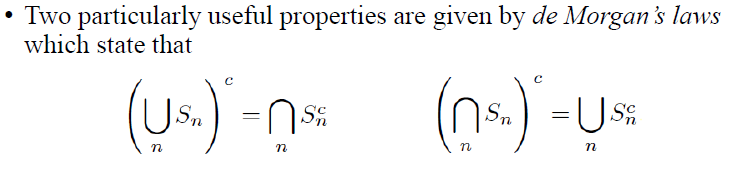 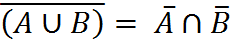 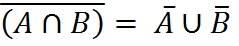 De Morgan’s Laws
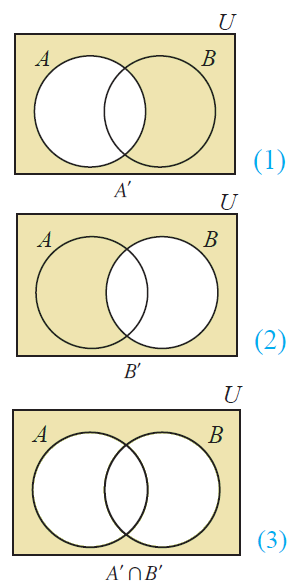 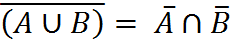 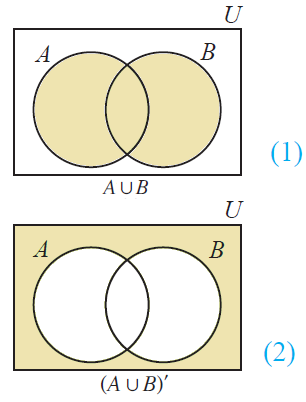 De Morgan’s Laws
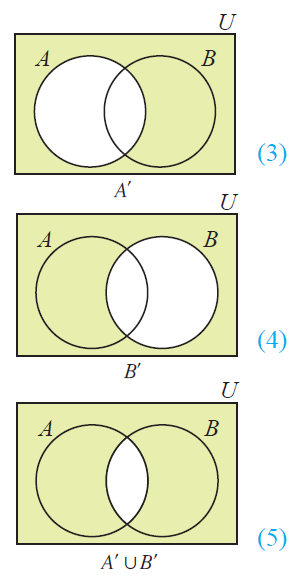 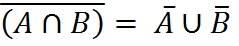 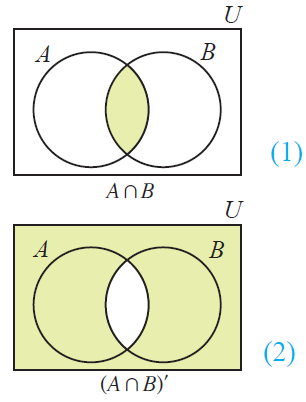 De Morgan’s Laws
EX1;	suppose you are about to interview for a two jobs,
“A” you get offered job A				
“B” you get offered job B
Suppose:
P(A)= 0.2,	P(B)= 0.6,	P(A ∩ B) = 0.15 

What is the probability that you get offered neither job?
Both jobs
You do not get job A AND you do not get job B
You do not get either JOB
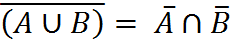 De Morgan’s Laws
EX1;	suppose you are about to interview for a two jobs,
“A” you get offered job A				
“B” you get offered job B
Suppose:
P(A)= 0.2,	P(B)= 0.6,	P(A ∩ B) = 0.15
Both jobs
De Morgan’s Laws
EX1;	suppose you are about to interview for a two jobs,
“A” you get offered job A				
“B” you get offered job B
Suppose:
P(A)= 0.2,	P(B)= 0.6,	P(A ∩ B) = 0.15 

What is the probability that you don’t get two job offers?
Both jobs
You do not get job A OR you do not get job B
You do not get two JOB offers
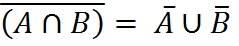 De Morgan’s Laws
EX1;	suppose you are about to interview for a two jobs,
“A” you get offered job A				
“B” you get offered job B
Suppose:
P(A)= 0.2,	P(B)= 0.6,	P(A ∩ B) = 0.15
Both jobs
Union probability,
P(A ∩ B)’ = 1 - P(A ∩ B)
	      = 1 - 0.15 = 0.85
De Morgan’s Laws
HW1;	Suppose:
P(A)= 0.6,	P(B)= 0.4,	P(A U B) = 0.9
What is
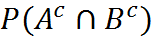 HW2;	Suppose:
A={1, 2, 3}	    ,	B={2, 4, 6}       ,   	C={2, 3, 5}
What is
.
.					4. 
.
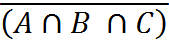 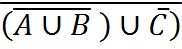 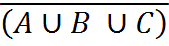 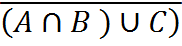 Tree diagram
Ex:   
Suppose all used cars in a large city can be classified as:
 low, medium, or high (m1, m2, m3) current mileage
 moderate or high (P1 or P2) priced; and
 be inexpensive, average, or expensive (C1, C2, and C3) to operate.
Calculate the probability of choosing M2P1C3
In how many ways can a used car be categorized?
Tree diagram
HW:   
Given Probability of a used cars in a large city can be classified as:
 low, medium, or high (m1, m2, m3) current mileage
 moderate or high (P1 or P2) priced; and
 be inexpensive, average, or expensive (C1, C2, and C3) to operate. Determine the following
P(M1)
P(P1)
P(C3)
P(M1 ∩ P1)
P(M1 ∩ C3)
P(M1 U C3)
The probability that a used car will not have low mileage.
The probability that a used car will either not have low or not be expensive to operate.
Tree diagram
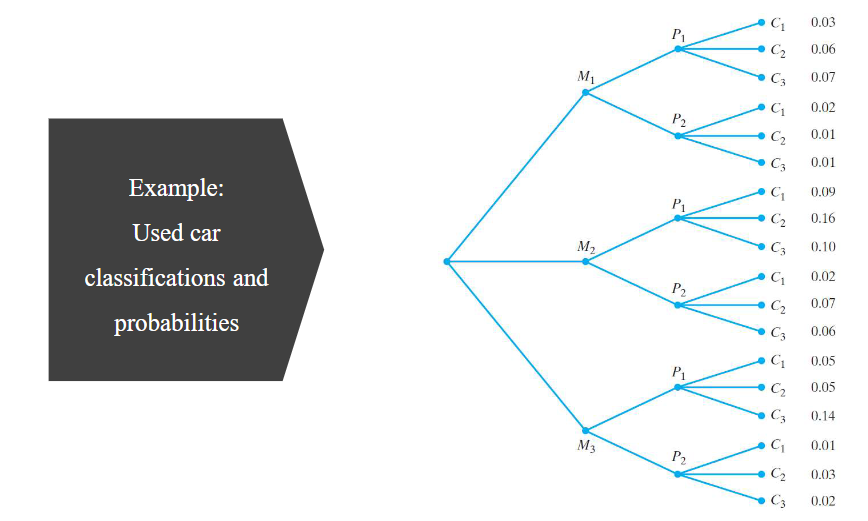 HW: